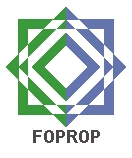 Políticas de pesquisa e pós-graduação: o papel das universidades estaduais e municipais
Fórum de Pró-reitores – DN
Hélio Leaes Hey – UFSM
Paulo C. Duque-Estrada – PUC/RIO
Élida Ferreira - UESC
Florianópolis, 18 de outubro de 2012
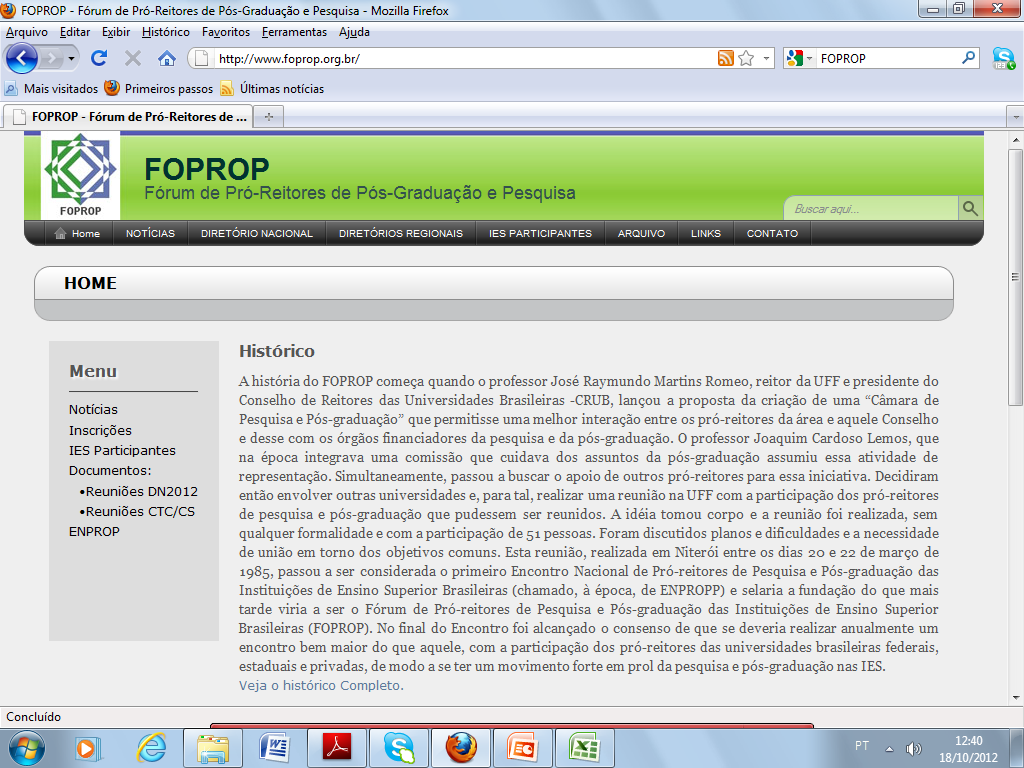 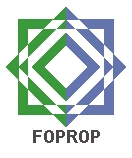 Número de instituições,  número de doutores/dependência administração
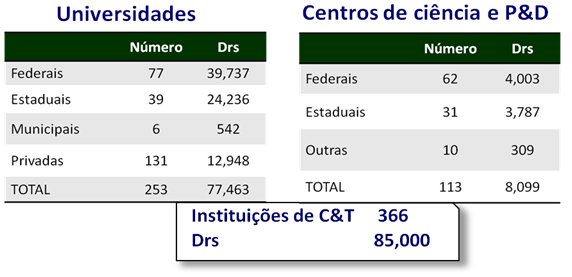 Fonte: CAPES
Florianópolis, 18 de outubro de 2012
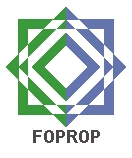 Número de Programas de Pós-graduação
1998 a 2010
Fonte: CAPES
Florianópolis, 18 de outubro de 2012
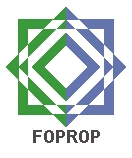 Evolução do Sistema Nacional de Pós-Graduação: Cursos recomendados e habilitados ao funcionamento
Fonte: CAPES
Florianópolis, 18 de outubro de 2012
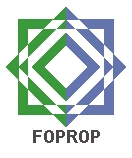 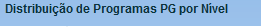 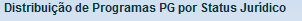 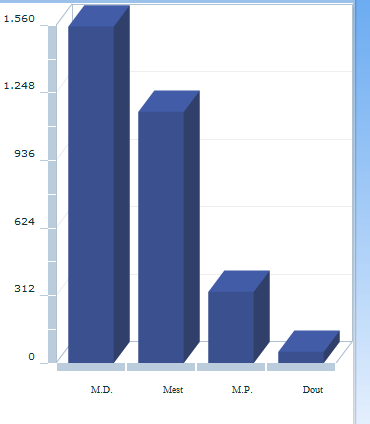 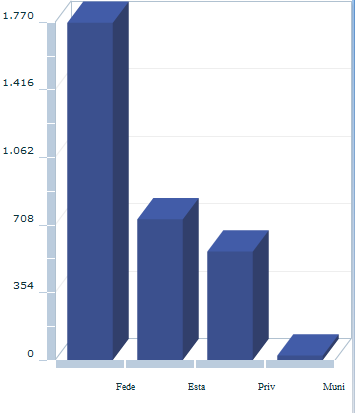 2011- CAPES
Florianópolis, 18 de outubro de 2012
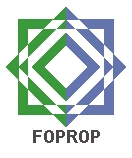 Fonte: capes/MEC
Número de cursos em atividade segundo a dependência administrativa
– mestrado 2004-2009
Florianópolis, 18 de outubro de 2012
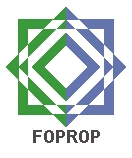 Número de cursos em atividade segundo a dependência administrativa
– doutorado
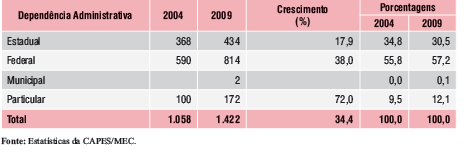 Florianópolis, 18 de outubro de 2012
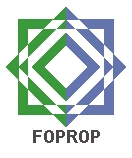 ASSIMETRIA REGIONAL
Distribuição dos cursos de mestrado, mestrado profissional e doutorado por região em porcentagem.
Fonte: CAPES
Florianópolis, 18 de outubro de 2012
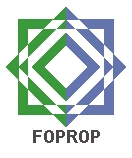 Distribuição em porcentagem dos programas de pós-graduação de avaliação 3, 4, 5, 6 e 7 por região (o número de programas aparece entre parênteses).
Fonte: CAPES
Florianópolis, 18 de outubro de 2012
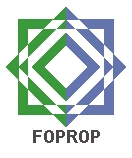 Bolsas de Estudo no País: Evolução em todos os níveis Número de Bolsas, 2004 a 2011*
Fonte:GeoCapes
Florianópolis, 18 de outubro de 2012
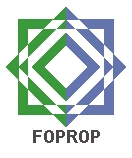 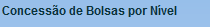 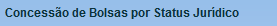 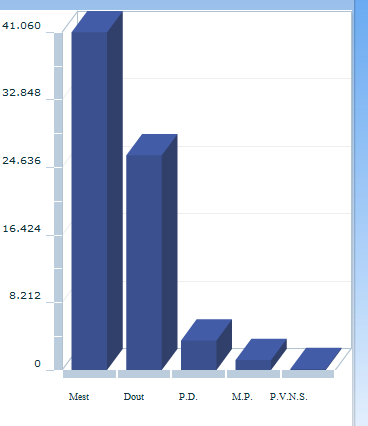 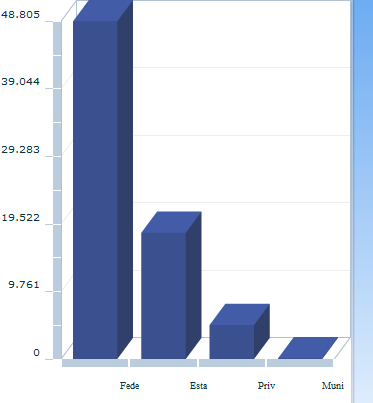 2011- CAPES
Florianópolis, 18 de outubro de 2012
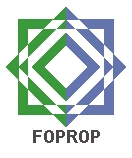 Número de Docentes da Pós-graduação
1998 a 2010
Fonte: CAPES
Florianópolis, 18 de outubro de 2012
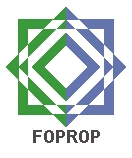 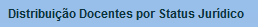 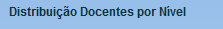 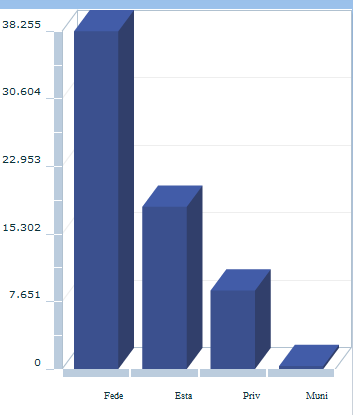 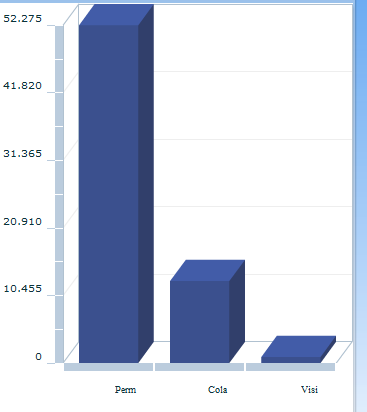 Fonte: CAPES
Florianópolis, 18 de outubro de 2012
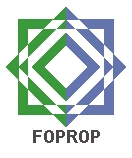 Número de instituições,  número de doutores/dependência administração
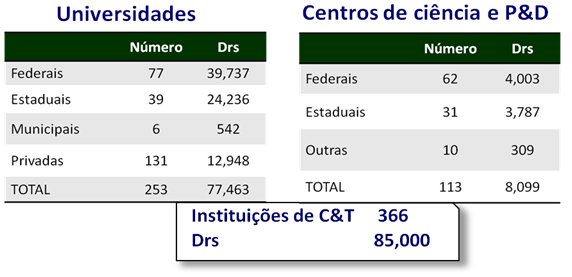 Fonte: CAPES
Florianópolis, 18 de outubro de 2012
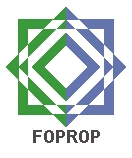 Número de Alunos Matriculados
nos Cursos de Mestrado
1998 a 2010
Fonte: CAPES
Florianópolis, 18 de outubro de 2012
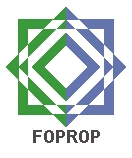 Número de Alunos Matriculados
nos Cursos de Doutorado
1998 a 2010
Fonte: CAPES
Florianópolis, 18 de outubro de 2012
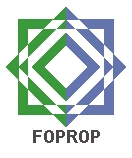 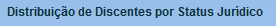 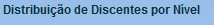 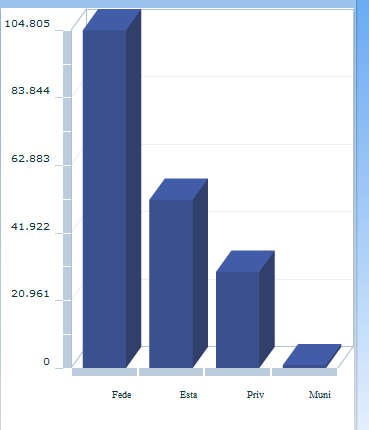 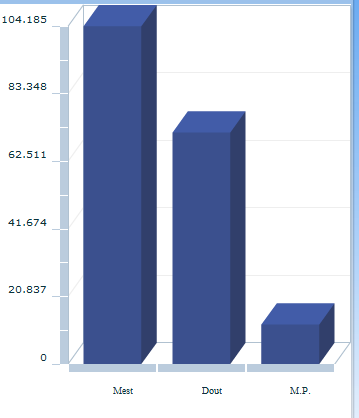 Fonte: CAPES
Florianópolis, 18 de outubro de 2012
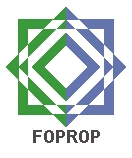 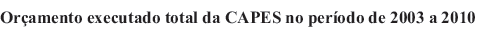 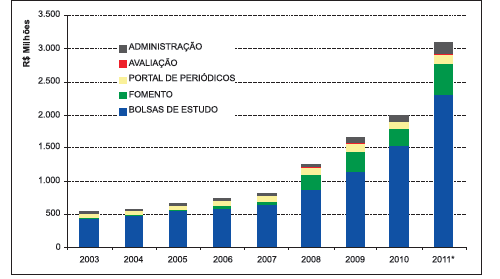 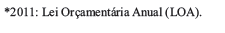 Fonte: CAPES
Florianópolis, 18 de outubro de 2012
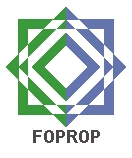 CT-INFRA 2011/2012
Fonte: CAPES
Florianópolis, 18 de outubro de 2012
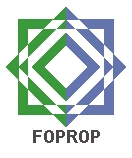 Pró-equipamentos – 2012 (resultado)
Florianópolis, 18 de outubro de 2012
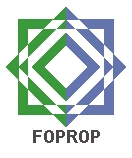 Pró-equipamentos – 2012 (resultado)
Florianópolis, 18 de outubro de 2012
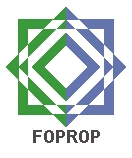 Obrigada
epferreira@uesc.br
Florianópolis, 18 de outubro de 2012